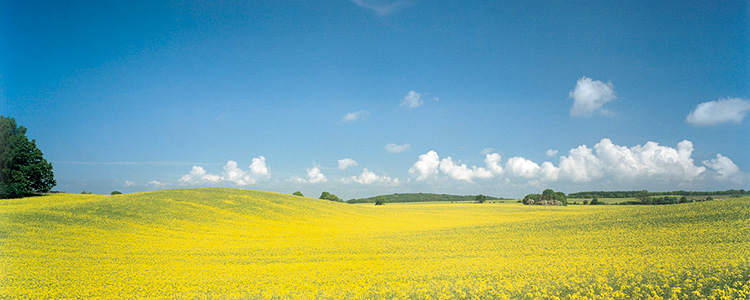 Die Pflegestrategie des Landes unter den Rahmenbedingungen der Pflegestärkungsgesetze
4. Pflege- und Gesundheitskonferenz Vorpommern-Greifswald am 16.11.2016 in Greifswald
Hartmut Renken, Abteilungsleiter Soziales, Ministerium für Soziales, Integration        und Gleichstellung
10 Eckpunkte Pflegestrategie 2030
2
Hochrechnung Pflegebedürftiger nach Pflegestufen; MV 2011 - 2030
90.000
7.784
7.807
7.809
7.713
7.783
80.000
7.780
7.784
7.673
7.739
7.638
7.568
7.461
7.316
7.197
7.082
6.927
70.000
6.753
6.589
6.458
6.390
27.313
27.357
27.324
27.061
27.224
26.884
27.209
27.235
26.733
27.117
26.424
25.985
60.000
25.399
24.911
24.444
23.831
23.132
22.429
21.851
21.473
50.000
Pflegestufe III
Pflegestufe II
40.000
Pflegestufe I
30.000
49.847
49.729
49.585
49.508
49.338
49.271
49.165
49.161
49.134
48.955
48.733
48.096
47.114
46.275
45.443
44.293
42.981
41.619
20.000
40.498
39.656
10.000
0
2011
2012
2013
2014
2015
2016
2017
2018
2019
2020
2021
2022
2023
2024
2025
2026
2027
2028
2029
2030
Ausgangslage (1)
3
Ausgangslage (2)
Hochrechnung der Demenzerkrankten, MV 2011-2030
4
1. Eckpunkt:Leistungsinfrastruktur (1)
Rechtslage:  § 9 SGB XI – „Die Länder sind verantwortlich für die Vorhaltung                    einer leistungsfähigen, zahlenmäßig ausreichenden und wirtschaftlichen pflegerischen Versorgungsstruktur.“ 



1995 bis 2003 – Investitionsförderung, 
	             Pflegeeinrichtungen 100%
seit 2004         – Förderung ambulanter und teilstationärer Pflege (§§ 6, 7, 8 LPflegeG) 
2004 bis 2012 – Einführung Pflegewohngeld (unbefristeter Besitzstand) 
seit 2006         – Förderung niedrigschwelliger Betreuungsangebote und Modellprojekte 	              zur Erprobung neuer Versorgungskonzepte und –strukturen, 		              insbesondere für Demenzkranke 	              (§ 45c SGB XI)  – Entlastung pflegender Angehöriger
     seit 2011      – Erweiterung um Förderung ehrenamtlicher Strukturen und der                      
                          Selbsthilfe ( § 45d SGB XI)
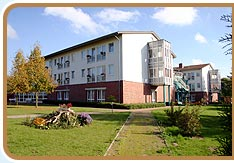 5
1. Eckpunkt: Leistungsinfrastruktur (2)
seit 2010   – Pflegestützpunkte
seit 2013   – Stärkung der Kommunen zur Etablierung einer integrierten 	           Pflegesozialplanung, Modellprojekte zur Weiterentwicklung 	           von ambulanten und teilstationären Pflegeangeboten
 seit 2013   – Landesförderung nur bei „Bezahlung nach Tarif“

Ziel: 
Ein Mix aus ambulanter, teilstationärer und stationärer Pflege, der es den Menschen ermöglicht, möglichst lange im gewohnten häuslichen Umfeld zu bleiben.
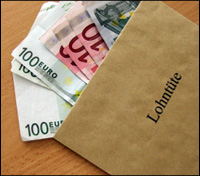 6
1. Eckpunkt: Leistungsinfrastruktur (2)
Koalitionsvereinbarung – Ziffer: 353
	
	„Um künftig eine qualitativ hochwertige pflegerische Versorgung flächen-deckend zu gewährleisten, hat der Bund die Pflegestärkungsgesetze I bis III auf den Weg gebracht. Die Koalitionspartner werden die Umsetzung dieser Gesetze konstruktiv begleiten und eine Anpassung des Landespflegegesetzes und des Einrichtungenqualitätsgesetzes vornehmen. Eine stärkere Sozialraumorientierung in der Pflege benötigt ein bedarfsgerechtes Angebot an Tages- und Kurzzeitpflegeeinrichtungen sowie an alternativen Wohnformen, wie dies beispielsweise Wohngemeinschaften sind. Deren investive Förderung wird die Koalition weiter fortführen.„
7
1. Eckpunkt: Leistungsinfrastruktur (2)
Koalitionsvereinbarung – Ziffer: 358
	
	„Die Koalitionspartner werden die Versorgung von schwerstkranken und sterbenden Menschen durch Hospize und die ambulanten und stationären Möglichkeiten der Palliativversorgung weiterentwickeln und unterstützen. Die Handlungsempfehlungen im Rahmen einer Nationalen Strategie der Charta zur Betreuung schwerstkranker und sterbender Menschen in Deutschland sollen hierbei insbesondere durch die Netzwerkarbeit im Rahmen des Runden Tisches Hospiz- und Palliativversorgung unterstützt werden.“
8
1. Eckpunkt: Leistungsinfrastruktur (3)
Pflegestruktur M-V – Stand: Dezember 2013
M-V	          VG		HGW
Stationäre Pflegeeinrichtungen:              349	           49		      8
Pflegeheimplätze:                                 20.975	      2.773		  477
   - davon: Kurzzeitpflege:                             77                   -
                 Tagespflege:                           1.694                    -
Anzahl Pflegedienste:                               438                  81
Pflegebedürftige gesamt:                    72.445            10.266
   - davon ambulante Pflege:                  53.848     
     (davon ausschl. durch Angehörige: 34.788) 
  - vollstationäre Pflege:                          18.597
  - Tagespflege (in amb. Pflege erfasst):        2.355
9
2. Eckpunkt:
Fachkräftesicherung
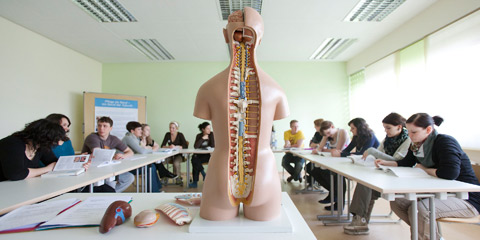 Fachkräfteinitiative Pflege in Mecklenburg-Vorpommern
Aktuell: auch mit Umsetzung der Empfehlungen des Sozialberichts 2015  zur Situation in den Pflegeberufen
10
2. Eckpunkt:
Fachkräftesicherung
Koalitionsvereinbarung- Ziffer: 356
	
	„Die Koalitionspartner wollen die Berufsbedingungen in der Pflege verbessern. Neben guten Löhnen und Arbeitsbedingungen ist dazu eine attraktive Ausbildung notwendig. Deshalb unterstützen sie die Pläne der Bundesregierung für eine schulgeldfreie Ausbildung im Kranken- und Pflegebereich.“
11
3. Eckpunkt:
Qualitätsmanagement
Einrichtungenqualitätsgesetz – EQG M-V 
Prüfungs- und Beratungsauftrag der Heimaufsichten
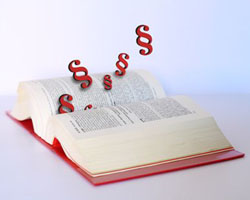 Einrichtungenpersonalverordnung – EPersVO M-V 
Einhaltung Fachkraftquote mindestens 50%
Einrichtungenmitwirkungsverordnung – EMitwVO M-V 
Bewohnervertretung, Bewohnerversammlung, externer Beirat, Fürsprecher
Sicherung der Teilhabe der Bewohnerinnen und Bewohner durch den Träger
Einrichtungenmindestbauverordnung – EMindBauVO M-V 
Mindestgröße, Therapieraum, Aufzug etc.
Pflege-TÜV
Veröffentlichung Qualitätsprüfungsergebnisse
12
3. Eckpunkt:
Qualitätsmanagement
Novellierung des Einrichtungenqualitätsgesetzes – EQG M-V
Einrichtungsqualitätsgesetz wird auf Novellierungsbedarf untersucht (Debatte über Pflegemissstände) 
 	
	Unter Berücksichtigung des Beschlusses des Oberverwaltungsgerichts Greifswald vom 18. Juli 2016 ist zu prüfen, ob der Anwendungsbereich des Gesetzes auf die neu entstandenen Wohnformen (ambulant betreute Wohngemeinschaften einschließlich Intensivpflege etc.) erweitert bzw. ähnliche Prüfrechte auf anderer gesetzlicher Grundlage geschaffen werden können und sollten.
13
3. Eckpunkt:
Qualitätsmanagement
OVG Greifswald, Beschluss vom 18. Juli 2016
„Die Bewohner einer ambulant betreuten Wohngemeinschaft sollen in der Lage sein, einen gemeinsamen Haushalt zu führen und diesen selbst zu organisieren. 
   ...Einer solchen selbstorganisierten Wohngemeinschaft steht schon entgegen, wenn die Bewohner nicht selbst über die Aufnahme neuer Mitbewohner entscheiden können. Sie sollen selbst entscheiden müssen, wer zu ihrer Gemeinschaft passt. Insoweit unterscheidet sich die Wohngemeinschaft nach § 2 Abs. 5 EQG M-V nicht von anderen Wohngemeinschaften, z. B. studentischen. …“
14
4. Eckpunkt:
Pflegebedürftigkeitsbegriff
Neuer Pflegebedürftigkeitsbegriff  ab 01.01.2017
Der neue Pflegebedürftigkeitsbegriff gewährt gleichen Zugang zu Leistungen der Pflegeversicherung unabhängig davon, ob die Pflegebedürftigkeit auf kognitiven, psychischen oder körperlichen  Beeinträchtigungen beruht. 

Statt drei Pflegestufen wird es künftig fünf Pflegegrade geben 
Neues Begutachtungsassessment (NBA) wird eingeführt, in sechs Bereichen werden dazu die individuellen Beeinträchtigungen und Fähigkeiten der Pflegebedürftigen erfasst
Alle Leistungsempfänger der Pflegeversicherung werden nach einer Überleitungsregel in die neuen Pflegegrade überführt
Für die Leistungsempfänger ist ein umfassender Schutz des Besitzstandes vorgesehen 
Leistungsempfänger müssen keinen neuen Antrag stellen
15
Umsetzung des neuen Pflegebedürftigkeitsbegriffs
Der mit dem neuen Pflegebedürftigkeitsbegriff verbundene Perspektivwechsel  spiegelt sich in einer veränderten Personalbemessung und in prospektiven Vergütungsvereinbarungen wider.

Die hiesige Pflegesatzkommission hat frühzeitig im Jahr 2016 Festlegungen zu Gehaltserhöhungen, Personalverbesserungen und Zuschlägen beschlossen. Diese haben Eingang in die Rahmenverträge gefunden.

Höheres Begutachtungsaufkommen beim MDK 

ab Oktober 2016 Schulungsangebote für alle Akteure in der Pflege
16
5. Eckpunkt:
     Unterstützung Angehörige (1)
Förderung niedrigschwelliger Betreuungs- und Entlastungsangebote §§ 45c, d SGB XI - in der Pflege  - Pflegebereitschaft der Familien stärken  - Förderung praktikabler gestalten - Land, Bund, Kassen verantwortlich
Neu ab 2017: Angebote zur Unterstützung im Alltag § 45 a SGB XI
Anpassung der Betreuungs- und Entlastungsangebotelandesverordnung, Aufnahme von Nachbarschaftshilfe als zusätzliches Angebot
Anpassung  der  Betreuungs- und Entlastungsangeboteförderrichtlinie
Seit 2013 bis 2018 Förderung eines Modellprojektes gem. § 45 c SGB XI des Landesverbandes der Deutschen Alzheimergesellschaft, Aufbau niedrigschwelliger Betreuungsangebote in Zusammenarbeit mit 8 Mehrgene-rationenhäusern sowie anderen Trägern
Seit 01.11.2016 (für zwei Jahre) Förderung einer zentralen unabhängigen Koordinierungsstelle zur Information, Beratung und Öffentlichkeitsarbeit zum Thema Demenz
17
5. Eckpunkt:
Unterstützung Angehörige (2)
Koalitionsvereinbarung – Ziffern: 354 und 355
„Die Koalitionspartner werden die Bedürfnisse der älteren Generation stärker berücksichtigen und die Finanzierung des Landesanteils an den Pflegestützpunkten, die als örtliche Anlaufstellen für Pflegebedürftige beziehungsweise deren Angehörige dienen, unter partnerschaftlicher Beteiligung weiterer Akteure langfristig sichern….“  
„Künftig sollen die Pflegestützpunkte auch Angebote der Wohnberatung übernehmen.“
18
5. Eckpunkt:
     Unterstützung Angehörige (2)
Landesweiter Ausbau der Pflegestützpunkte

Wohnortnahe Beratung, Versorgung Pflegebedürftiger und deren Angehörige, in gemeinsamer Trägerschaft der Pflegekassen und Kommunen
Ziel: 18 Pflegestützpunkte in M-V
Aktueller Stand: 14 Pflegestützpunkte
		  1 Außenstelle
  		  8 Außensprechstunden

PSG III - Kommunen haben Initiativrecht für Einrichtung neuer PSP
19
5. Eckpunkt:
     Unterstützung Angehörige (2)
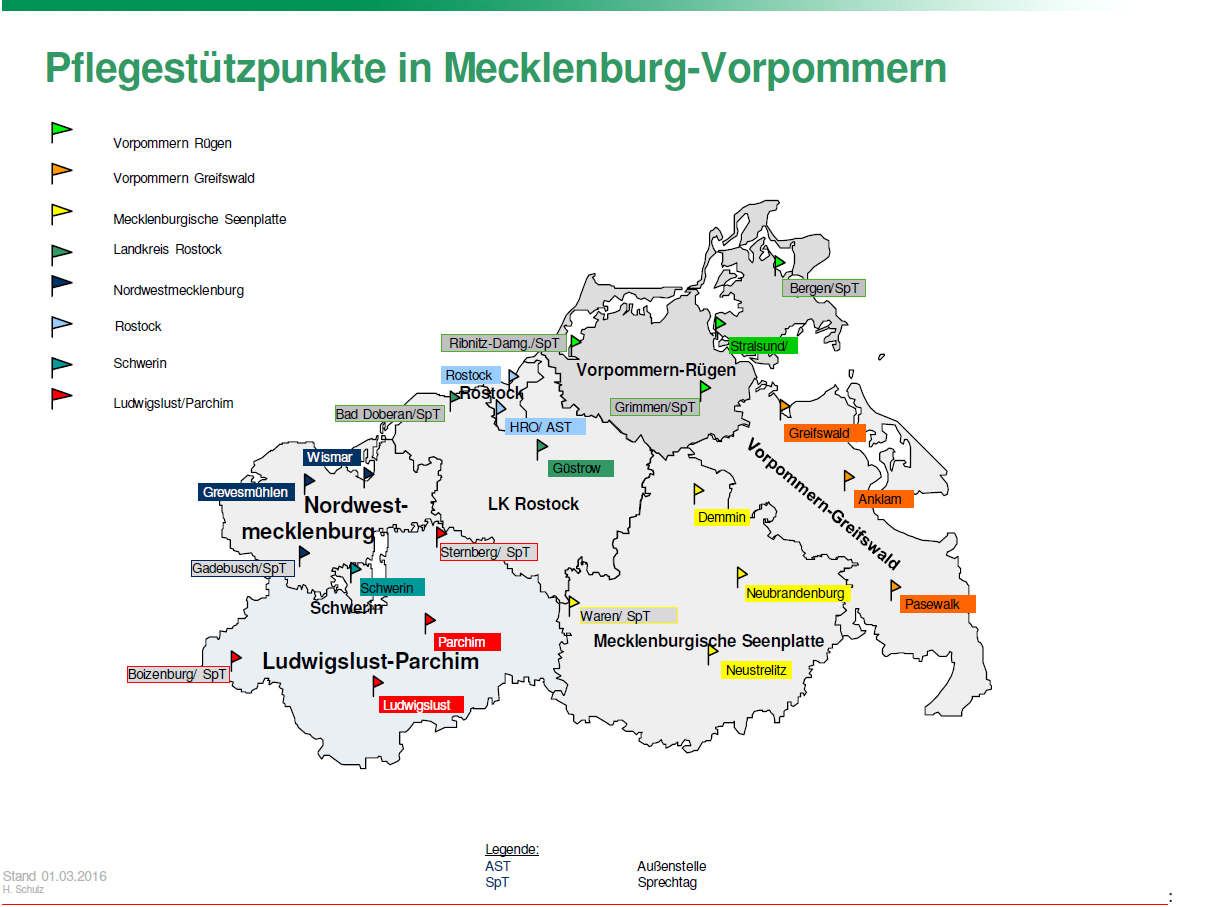 20
6. Eckpunkt:
Prävention, Rehabilitation
Grundsatz „Prävention vor Rehabilitation vor Pflege“
Nachjustieren des Bundes – Zusammenwirken Kassen
Damit Menschen möglichst lange gesund bleiben, ist eine gute Präventionsarbeit und eigenverantwortliche Gesundheitsvorsorge unverzichtbar
 
Die Koalitionspartner werden eine Landesrahmenvereinbarung zur Umsetzung der nationalen Präventionsstrategie zwischen dem Land MV und der gesetzlichen Kranken-, Unfall- und Rentenversicherung abschließen

Landesaktionsplan „Gesundheitsförderung und Prävention“ wird fortgeschrieben
21
7. Eckpunkt:
Kommunaler Focus (1)
Koalitionsvereinbarung - Ziffer: 347
	
	„Das Land steht durch den demografischen Wandel und seine Folgen in den Ländlichen GestaltungsRäumen vor großen Herausforderungen in der gesundheitlichen und pflegerischen Versorgung. Die Koalition wird alle Möglichkeiten des Landes nutzen, um mit neuen Ansätzen Lösungen zu finden. Dabei orientiert sich die Koalition an den Empfehlungen der Enquetekommission „Älter werden in Mecklenburg-Vorpommern“ zu Gesundheit und Pflege.“
22
7. Eckpunkt:
Kommunaler Focus (1)
Pflege bedarf der kommunalen Planung, Steuerung und Gestaltung
§ 5 LandespflegeG M-V
(2) 1 Die Landkreise und kreisfreien Städte stellen unter Zugrundelegung der Ergebnisse der jeweils aktuellen Landesprognose zur Bevölkerungsentwicklung für ihr Gebiet alle fünf Jahre, erstmalig mit Stichtag 31. Dezember 2010, Planungen für ambulante, teilstationäre und stationäre Pflegeeinrichtungen auf. 2Dabei sind komplementäre Angebote zur Pflege, insbesondere betreute Wohnformen, zu berücksichtigen. 3Die Planungen enthalten eine Bestandsaufnahme über die regionale Versorgungsstruktur, in der Standorte, Träger und Platzzahlen ausgewiesen sind, zeigen etwaige Defizite auf und beschreiben die bedarfsgerechte Entwicklung von geeigneten Betreuungs- und Pflegeangeboten..
(3) Das Ministerium für Arbeit, Gleichstellung und Soziales stellt auf der Grundlage der kommunalen Planungen im Benehmen mit dem Landespflegeausschuss nach § 92 Abs. 1 des Elften Buches Sozialgesetzbuch einen Landesplan mit Empfehlungen für die Weiterentwicklung der pflegerischen Versorgungsstruktur auf.
23
7. Eckpunkt: 
Kommunaler Focus (1)
Gegenwärtige Situation in Mecklenburg-Vorpommern
Pflegesozialplanungen aller Landkreise und kreisfreien Städte liegen vor
Herangehensweise bei der Erstellung der Pläne teilweise unterschiedlich (Datenerhebung, Schlussfolgerungen und Zielsetzungen)
Wahrnehmung der gesetzlichen Aufgaben unterschiedlich
Bedingte Vergleichbarkeit der erhobenen Daten und vorgenommenen Auswertungen
Keine einheitliche Steuerungsstrategie für  das Land und die Kommunen
24
7. Eckpunkt:
Kommunaler Focus (1)
Zielstellung für Mecklenburg-Vorpommern
Erreichen eines einheitlichen Qualitätsstandards der pflegerischen Versor-gungsstruktur durch eine gemeinsame Zielstellung aufgrund einer abgestimmten Planung
Entwicklung neuer Angebotsformen gemäß dem Grundsatz „ambulant vor stationär“
Schaffung integrierter Versorgungsangebote, Quartiersentwicklung und Management
Förderung des bürgerschaftlichen Engagements und des Ehrenamtes
Vernetzung aller Akteure, Kommunen, Dienstleister, Bürgerinitiativen, Wohnungsanbieter, Pflegestützpunkte
25
7. Eckpunkt:
Kommunaler Focus (1)
PSG III – Stärkung der Rolle der Kommunen in der Pflege !
Modellvorhaben der kommunalen Beratung von Menschen mit Pflegebedarfen (MV ein Projekt), 
Durchführung des Projektes erfolgt in inhaltlicher und finanzieller Eigenverantwortung der Kommune, 
In den Modellvorhaben sollen Kommunen die Möglichkeit haben, Beratung zur Pflege, Hilfen zur Pflege, Eingliederungshilfe und Altenhilfe aus einer Hand anzubieten 
Netzwerkarbeit, Einrichtung von Regionalkonferenzen und sektorenübergreifenden Pflegeausschüssen
Anpassung des Landespflegegesetzes
 
Ziel: Selbsthilfepotenziale erschließen  
        und nutzen
26
7. Eckpunkt:
Kommunaler Focus (2)
Landesaktivitäten zur Stärkung der Rolle der Kommunen in der Pflege
Seit 2013 – Unterstützung der Kommunen bei der Etablierung einer integrierten Pflegesozialplanung

Wissenschaftliche Begleitung der Entwicklung eine Konzeptes zur Erstellung von Pflegesozialplanungen der Landkreise und kreisfreien Städte in MV durch die Hochschule Neubrandenburg

Beauftragung der Hochschule Neubrandenburg zur Erstellung eines Kompasses für eine integrierte Pflegesozialplanung 
     Ziel:	Vergleichbarkeit der Planungen, Umsetzung einheitlicher und hoher 	Qualitätsstandards

Erweiterung der regionalen Pflegesozialpläne zu einem seniorenpolitischen Gesamtkonzept für das Land MV
27
Strategie Pflege 2030
Entwicklung eines seniorenpolitischen Gesamtkonzeptes
Handlungsempfehlung der Enquete-Kommission im Bericht 
„Älter werden in MV“ 

„Das seniorenpolitische Gesamtkonzept soll neben der Pflege auch Aspekte
der Teilhabe und Daseinsvorsorge älterer und ggf. gesundheitlich eingeschränkter  Menschen umfassen. 
Planungen auf der Kreisebene müssen mit kreisangehörigen Städten, Ämtern und Gemeinden abgestimmt sein, um auch die dortigen Ressourcen und Ideen einzubinden.“
28
Strategie Pflege 2030
Koalitionsvereinbarung – Ziffern: 324 und 325

	„Die Koalitionspartner wollen in den kommenden Jahren die Lebensbedingungen für die älteren Menschen in Mecklenburg-Vorpommern weiter verbessern. Zur Sicherstellung der Daseinsvorsorge und der Teilhabe älterer Menschen unterstützt die Koalition die Entwicklung seniorenpolitischer Gesamtkonzepte auf kommunaler Ebene.“ 
	„Für gesellschaftliche Teilhabe sind Begegnung und Austausch mit anderen Menschen eine wichtige Voraussetzung. Die Koalition setzt sich daher für eine ausreichende Anzahl von erreichbaren Begegnungsangeboten ein, die mit anderen sozialen Einrichtungen sowie Bildungseinrichtungen zusammenarbeiten. Die Koalitionspartner werden die regionalen Ehrenamtsnetzwerke, die alljährlichen Ehrenamtsmessen sowie die Mitmachzentralen evaluieren. Insbesondere in den Ländlichen GestaltungsRäumen können auch Multifunktionshäuser wichtige Träger der öffentlichen Daseinsvorsorge sein und sollen entsprechend gefördert werden.“
29
8. Eckpunkt:
Ländliche Räume
Demografische Probleme der Pflege treten zuerst in ländlichen Bereichen zu Tage
Besondere Probleme, die bereits jetzt wirksam sind:
Fachärzteversorgung
Fachkräfteangebot
Infrastrukturversorgung
Abdeckungsgrad und -tiefe der 
     nicht stationären Versorgung
hohe Finanzierungskosten
Lösungsansätze: Verbindung von Raumordnung und kommunaler Pflegesozialplanung
Entwicklung integrierter mobiler Versorgungsangebote auf Ebene der Ämter und andere Modellprojekte in Zusammenwirken von Kassen und Trägern
Neue Ansätze Partnerschaftspflege - in Stärkung des bürgerschaftlichen Engagements im ländlichen Raum
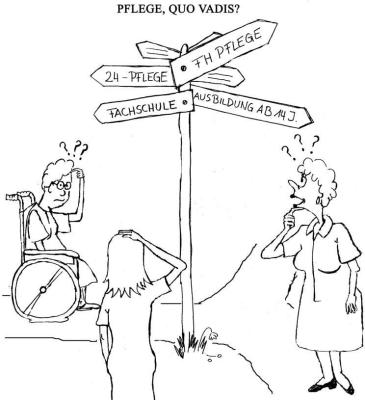 30
9. Eckpunkt:
Wissenschaft und Technik
Ziel: Durch technische Unterstützung weitgehend selbstbestimmtes Leben im eigenen  häuslichen Umfeld trotz Alters oder Pflegebedürftigkeit ermöglichen
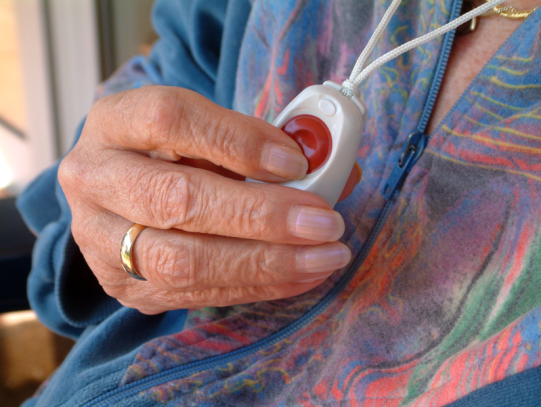 Nutzung der Fortschritte in Wissenschaft und Technik:
Grundlagenforschung
Technologieentwicklung (Medizintechnik, Pflege- und Assistenzsysteme) 
     Beispiele: einfache Schalter für Licht, Heizung, Bügeleisen    
     bis hin zu Sensoren und Kameras.

     Gemäß aktuellem Koalitionsvertrag:
Angewandte Forschung (Telemedizin), Koalitionspartner entwickeln das Konzept „Telematik im Gesundheitswesen“
Weitere Verbesserung der Kommunikations- und Informationstechnologie
31
10. Eckpunkt:
Finanzierung
Sicherung einer solidarischen Finanzierung
Solidarische und paritätische Umlagefinanzierung der Pflegeversicherung bedarfsgerecht durch Bürgerversicherung ausbauen – Bund

Stärkung der Kommunen zur Sicherstellung einer bedarfsgerechten begleitenden Infrastrukturplanung und –realisierung – Bund, Land

Stärkung der pflegegerechten Wohninfrastruktur vor allem im nicht-stationären Bereich durch Anpassung der Wohnungsbauförderung des Bundes und des Landes

PSG II, höhere Zuschüsse für Umbauten, bis zu 4.000 EUR können pro Maßnahme beantragt werden, z.B. Türverbreiterungen, Badumbau 

Förderung von Projekten der nicht-stationären Pflege durch das Land
32
„Vielen Dank für Ihre Aufmerksamkeit“
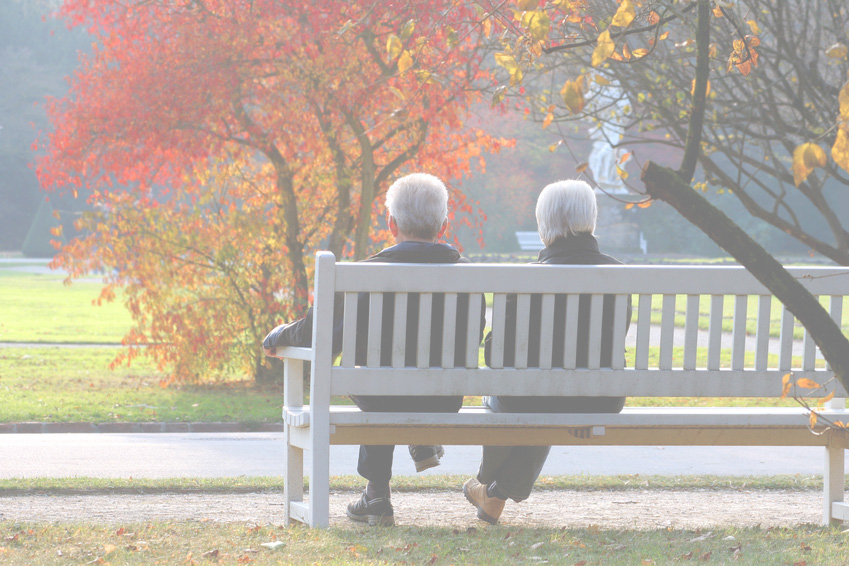 33